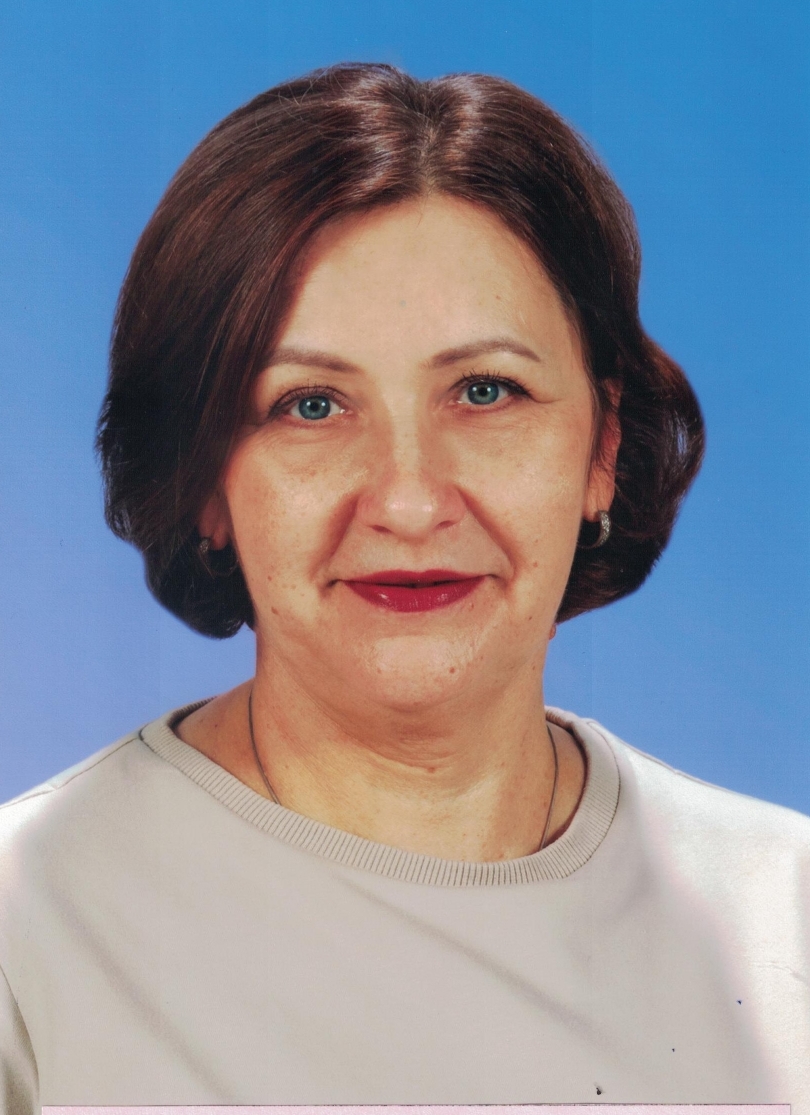 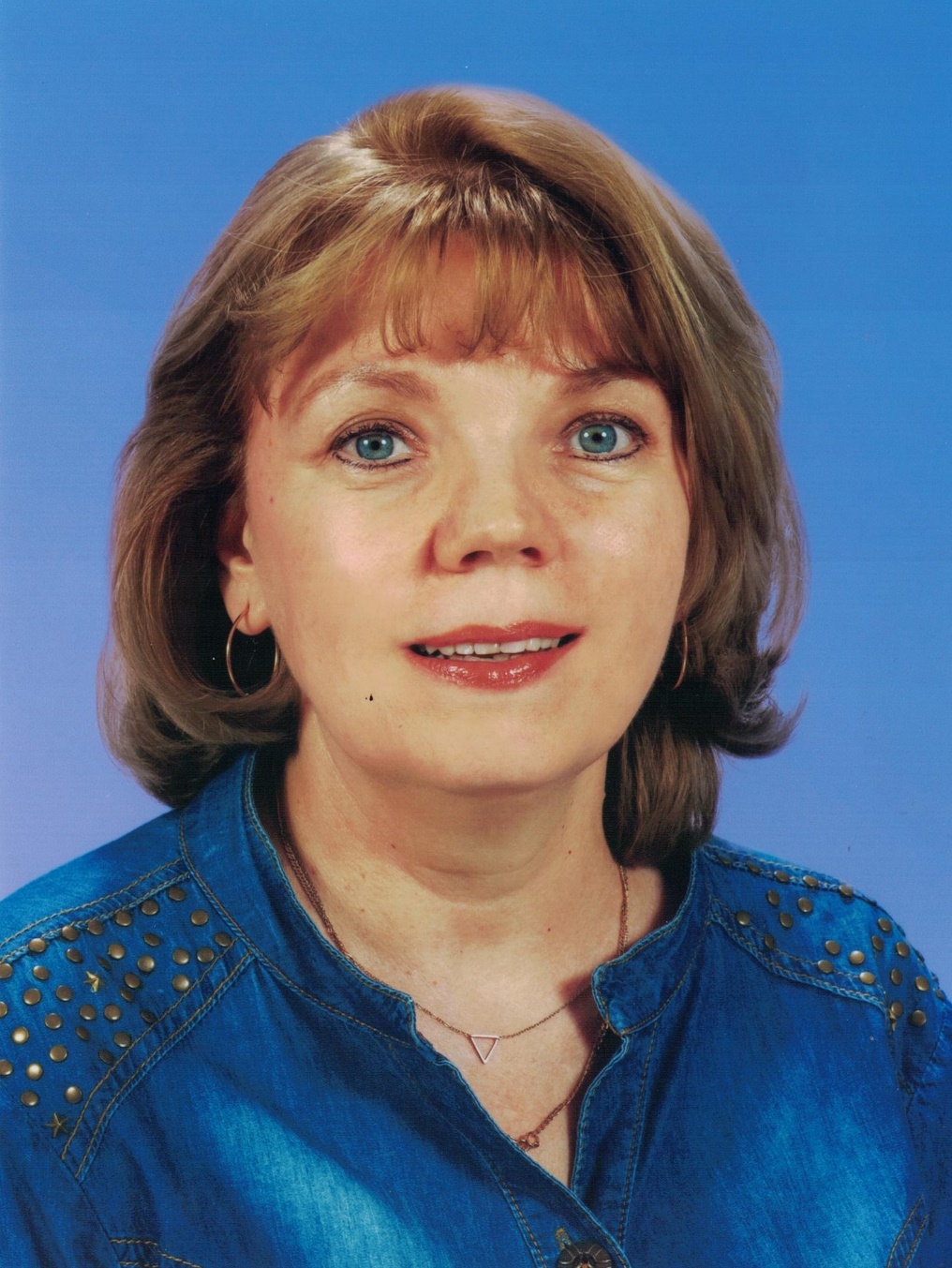 Лобина Ирина Егоровна, инструктор по физической культуре (автор)             Сайфулина Виолета Рафиковна, старший воспитатель (соавтор)